A Holistic Approach for Effective Error Detection
Ziawasch Abedjan
16.10.19
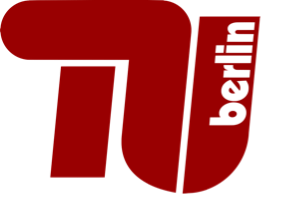 [Speaker Notes: .]
Big Data Management Group (BigDaMa)
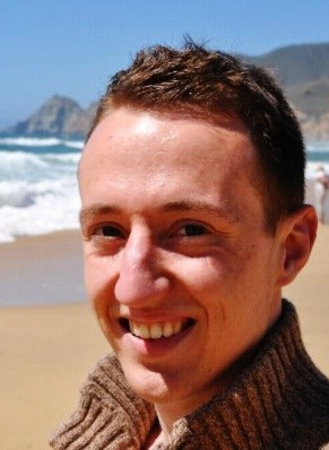 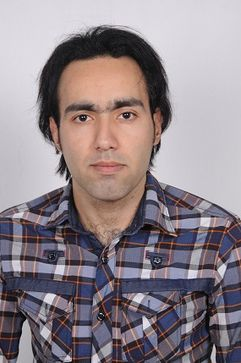 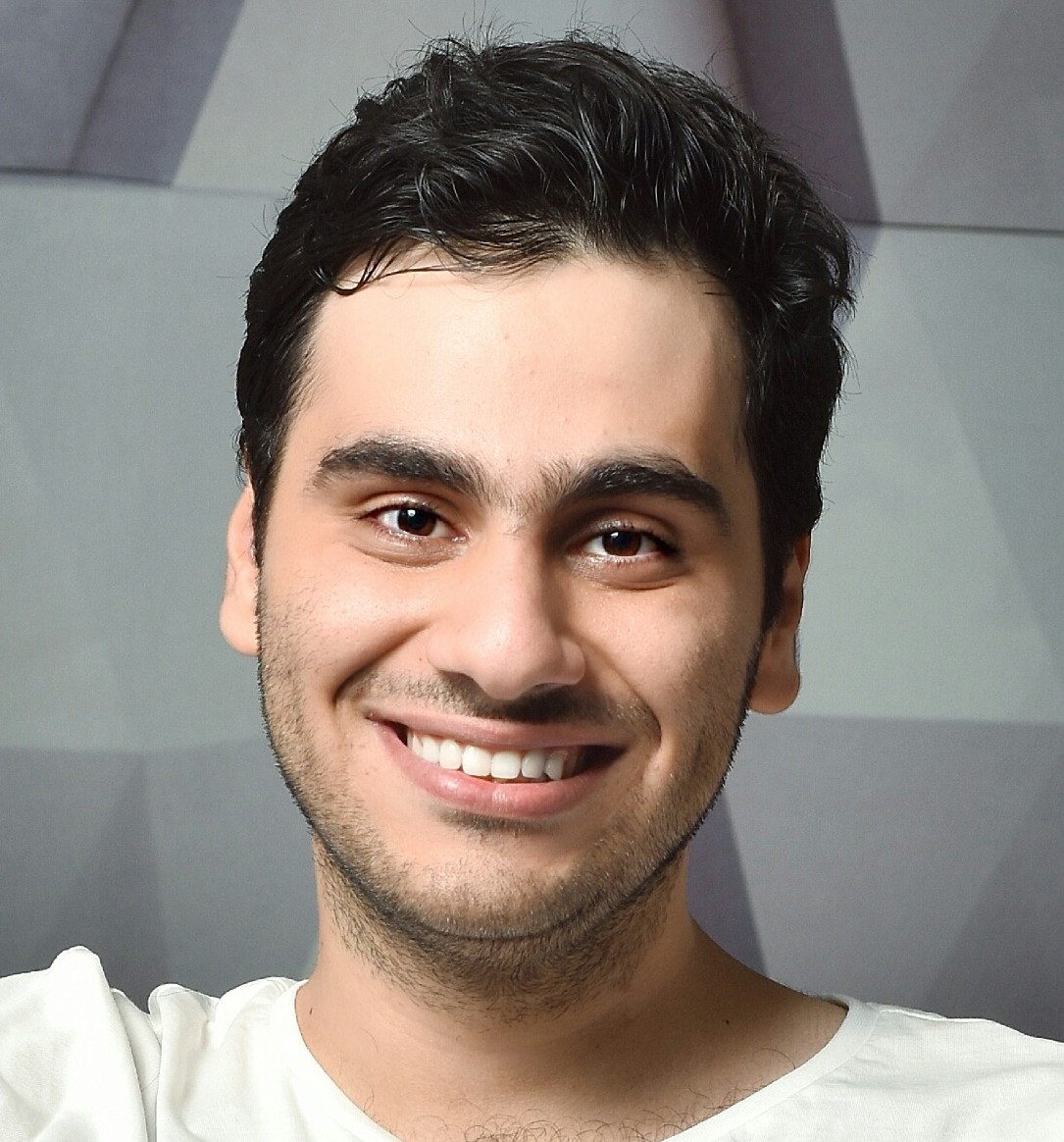 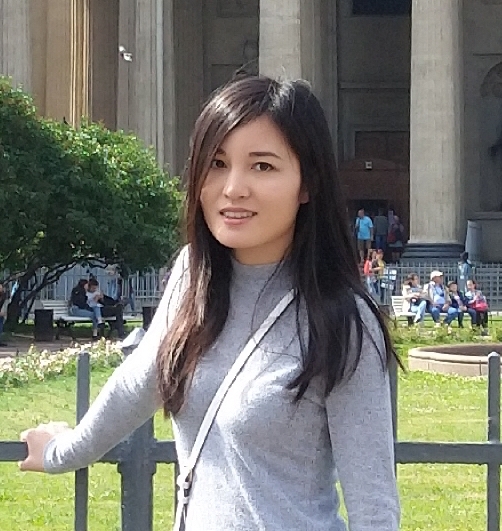 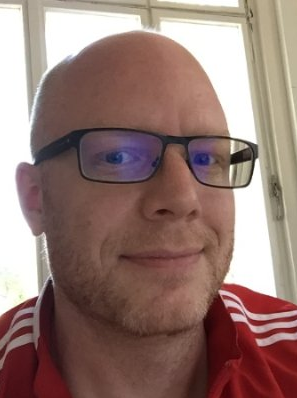 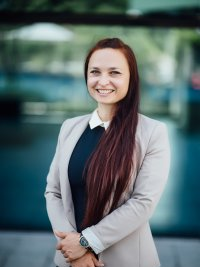 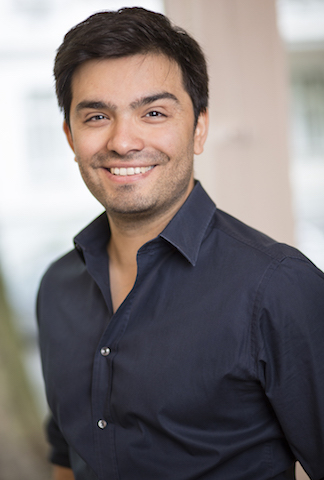 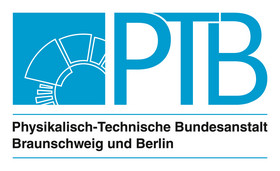 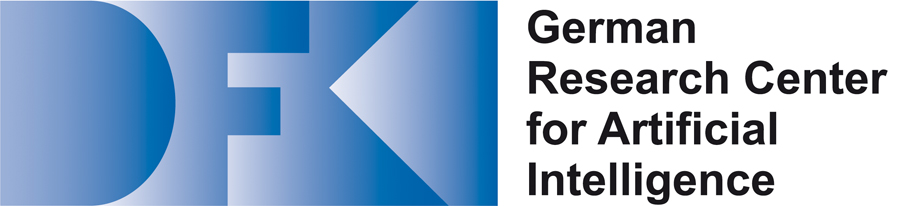 Larysa 
Visengeriyeva
Mohammad 
Mahdavi
Binger
Chen
Mahdi 
Esmailoghli
Maximilian 
Dohlus
Ziawasch
Abedjan
Felix 
Neutatz
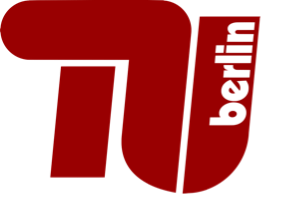 Funding:
DFG
BMBFBMVI
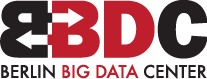 2
[Speaker Notes: Research group
Add Mahdi?]
BigDaMa Research
Data Integration
Data Discovery
Focus: 
Variety of Big Data
Data Profiling
Data Cleansing
3
[Speaker Notes: Look at job description]
Emergence of Data Driven Applications
Big data: The next frontier for innovation, competition, and productivity
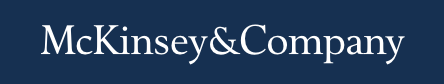 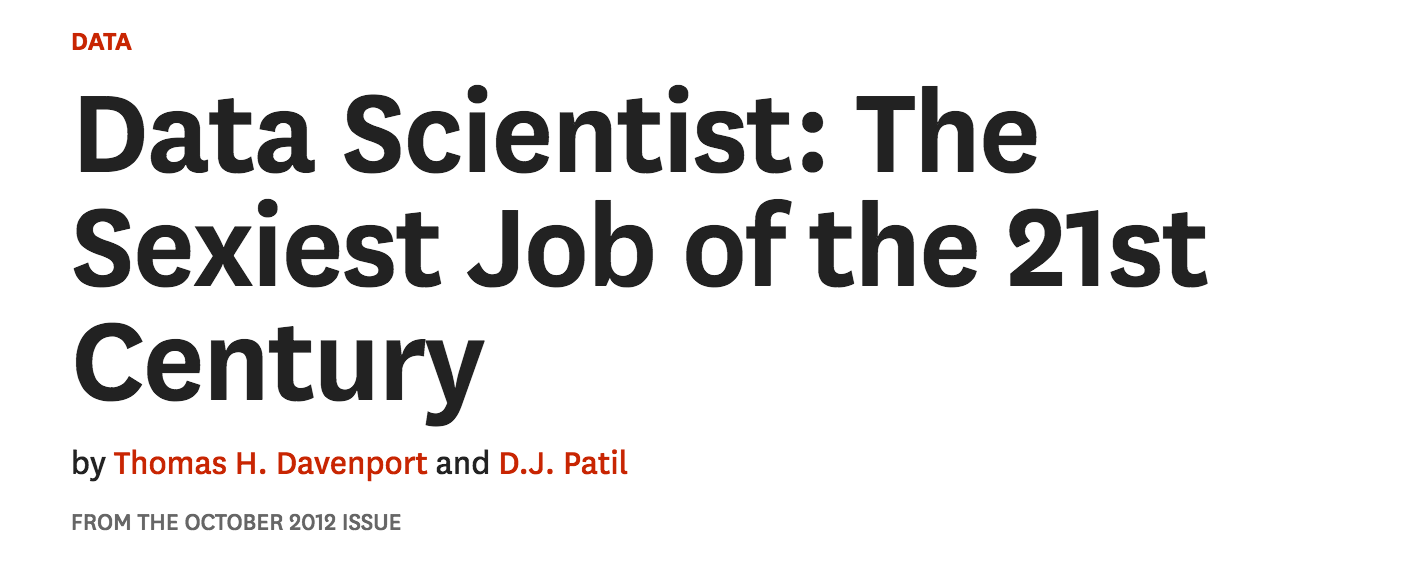 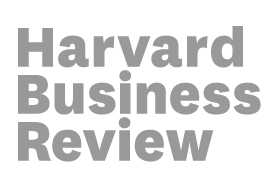 But, what do data scientists actually do?
4
CrowdFlower’s Data Science Report 2016
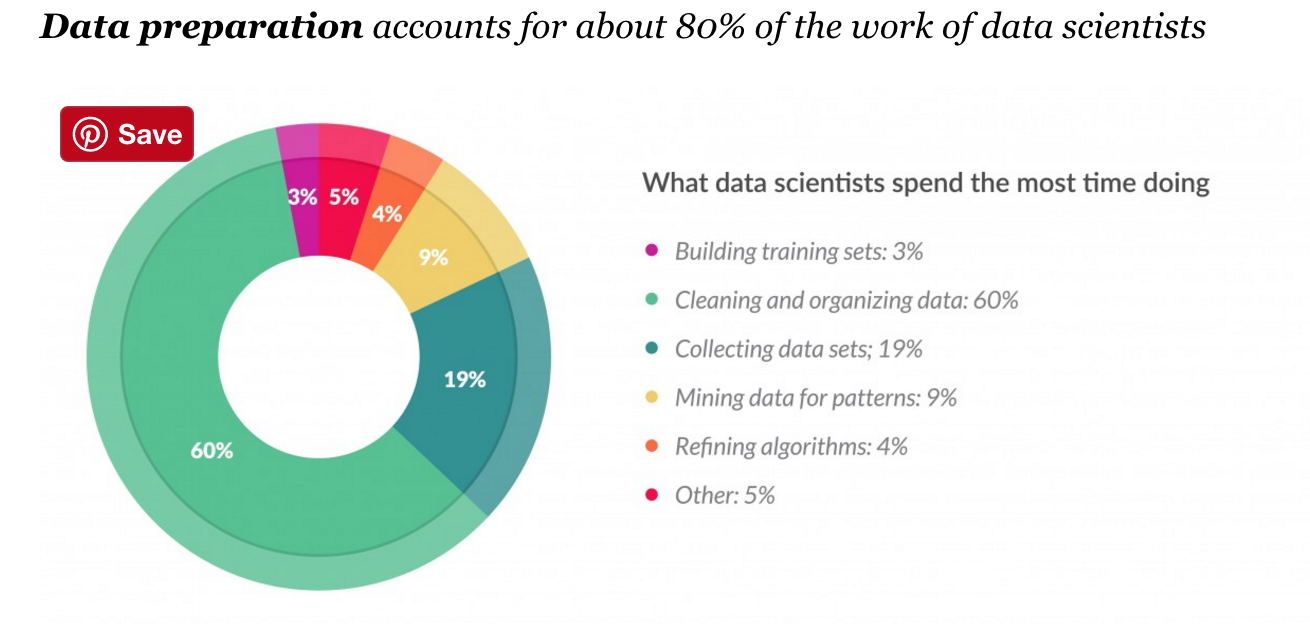 “Cleaning Data: Most Time-Consuming, Least Enjoyable Data Science Task”, Gil Press, Forbes, March 23rd, 2016
5
Cleaning
Data Preparation is a Challenge
Error Detection
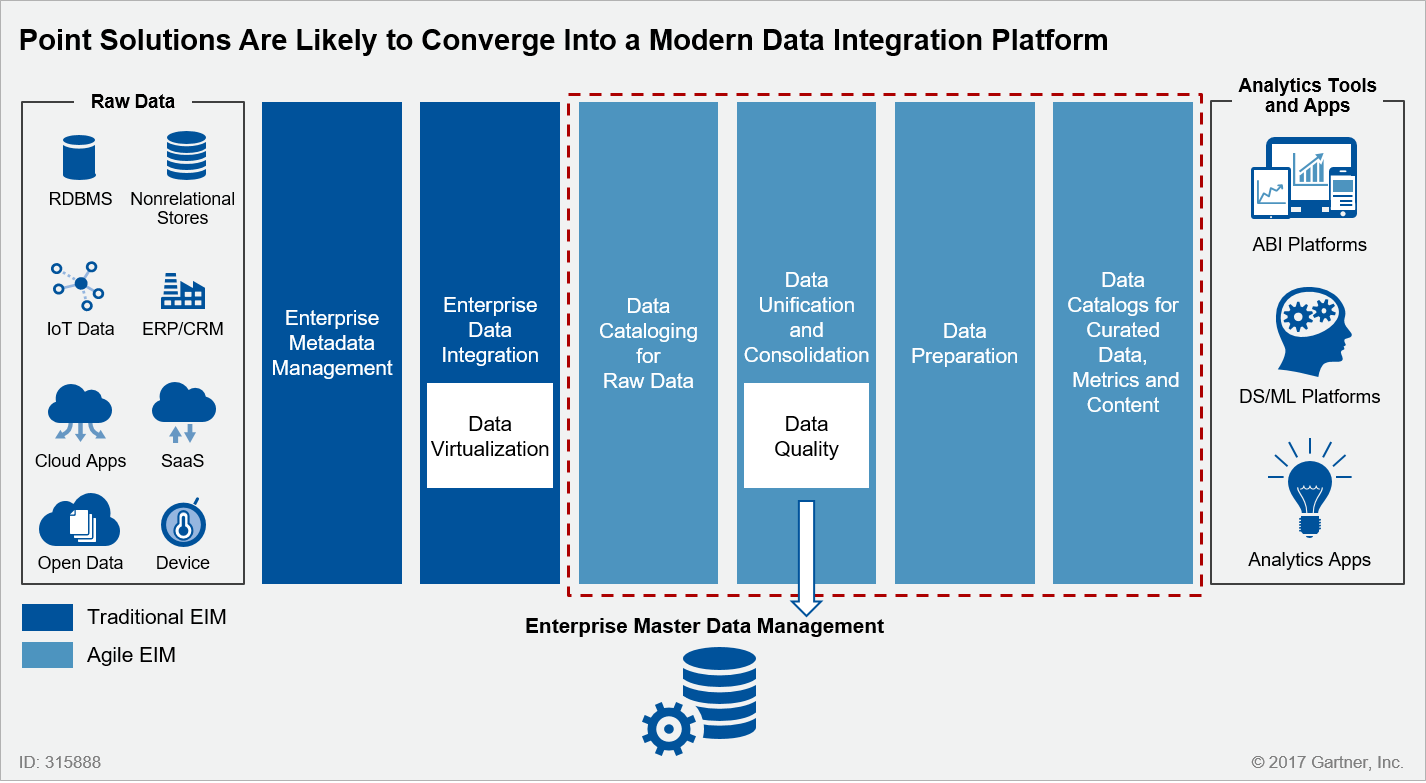 Data Preparation
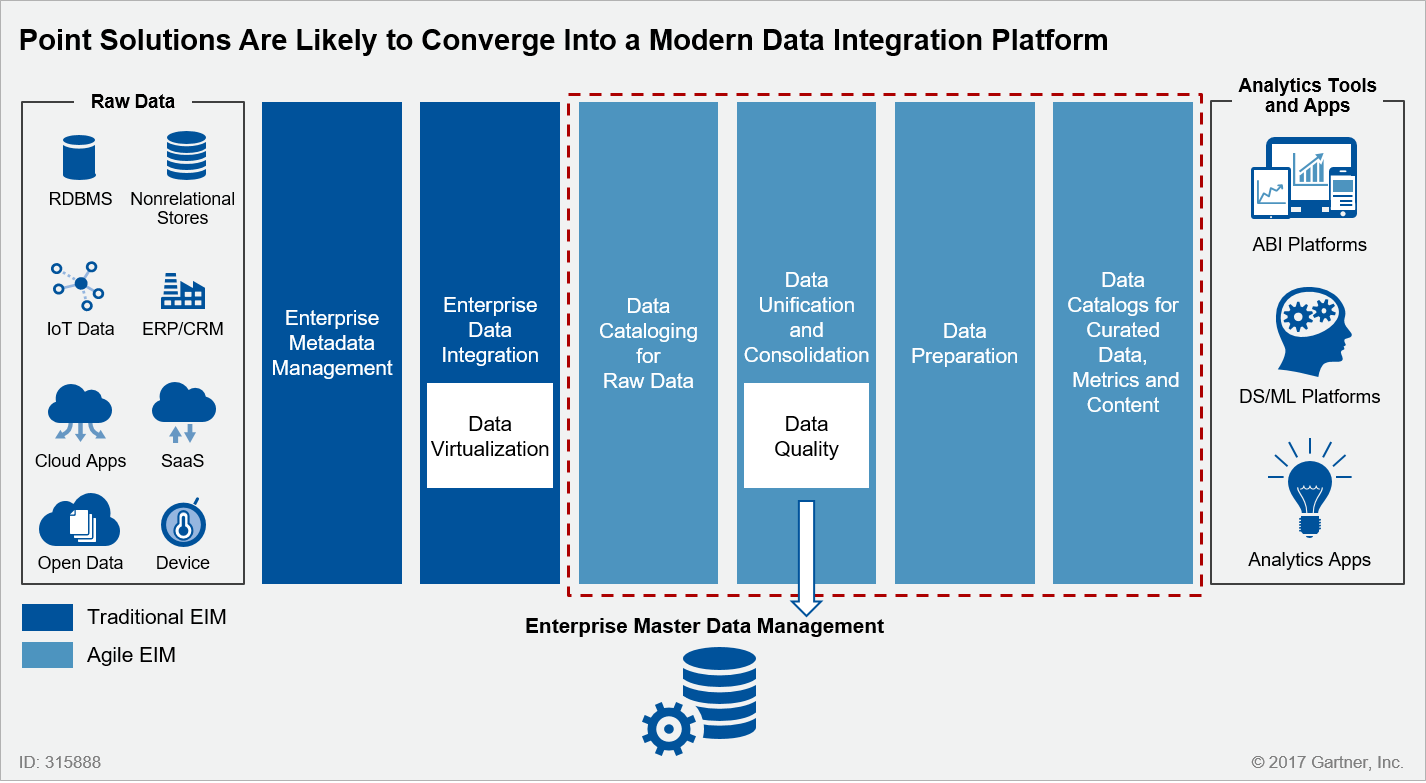 Error Repair
Acquire Data
Storage
Wrangling
[Abedjan,2016]
[Li,2012]
[Fan,2012]
[Claudel,2016] 
[Dallachiesa,2013] 
[Kandel,2011]
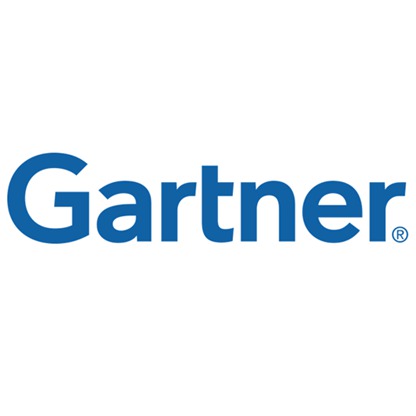 80%
20%
6
6
What are Errors?
Representation
Contradiction
Uniqueness
Typo
Incorrect value
Column shift
Missing value
7
Challenges in Data Cleaning
Manual cleaning:
Infeasible on large datasets (Big Data)
Even the user does not anticipate and see all possible problems
Automatic algorithms (previous research):
Well-defined models 
Not general enough to capture all possible data quality problems
If end-to-end: User has to know everything
8
[Speaker Notes: Offensichtlich brauchen wir einen Mittelweg
Manual Curation:
Infeasible on large datasets (Big Data)
Even the user does not anticipate all possible problems
Automatic algorithms (Previous Research):
Cannot capture all possible data quality problems
Very many algorithms exist for isolated sub-problems
Which ones to choose and in which order?
Require well-defined models for error detection, matching
Fail on exceptions in the wild
Requires the user to perform a top-down design of the integration workflow]
Error Detection Algorithms
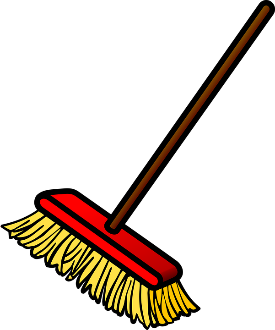 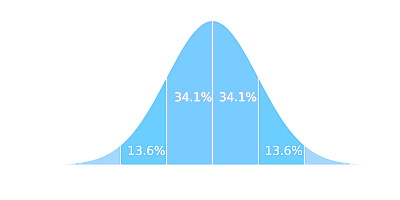 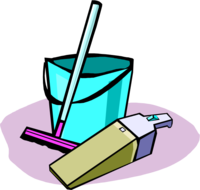 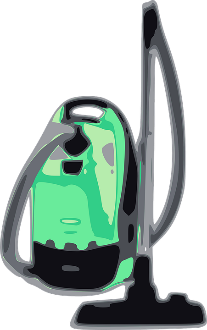 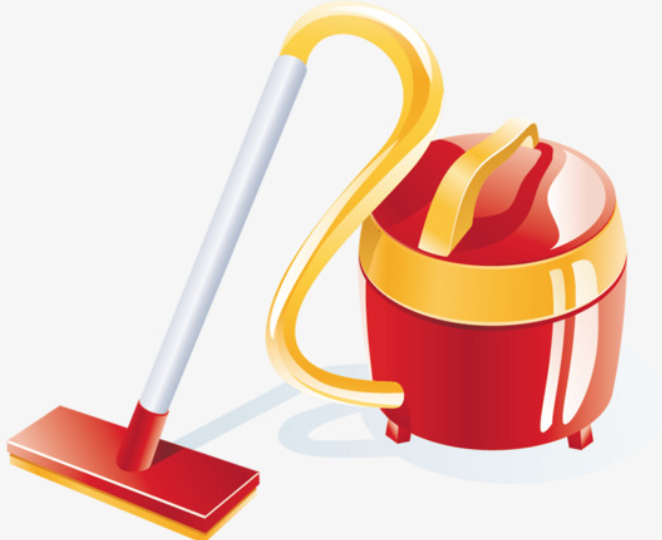 9
Aggregation of Error Detection Strategies [PVLDB’16, SSDBM’18]
Datasets seldom contain only one issue: there is usually a mix of different problems (e.g. missing values and rules violations) [Arocena,2015]
Initial approach  based on unsupervised aggregation: Union-All, Min-K, Precison-based Ordering [PVLDB’2016]
Supervised aggregation of tools tested in [SSDBM’18]
rule violation
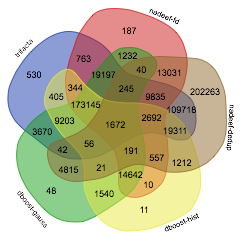 pattern violation
duplicate conflicts
outlier detection 
(histogram)
outlier detection 
(gaussian)
FLIGHTS Dataset
10
[Speaker Notes: Venn diagram erklären]
Challenges in Error Detection
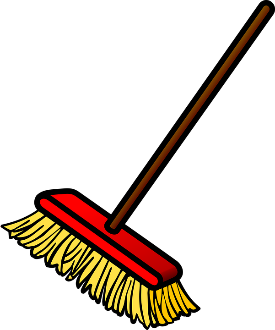 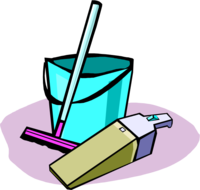 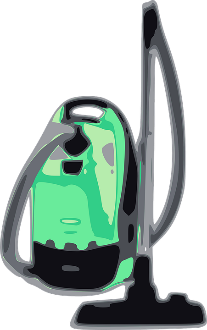 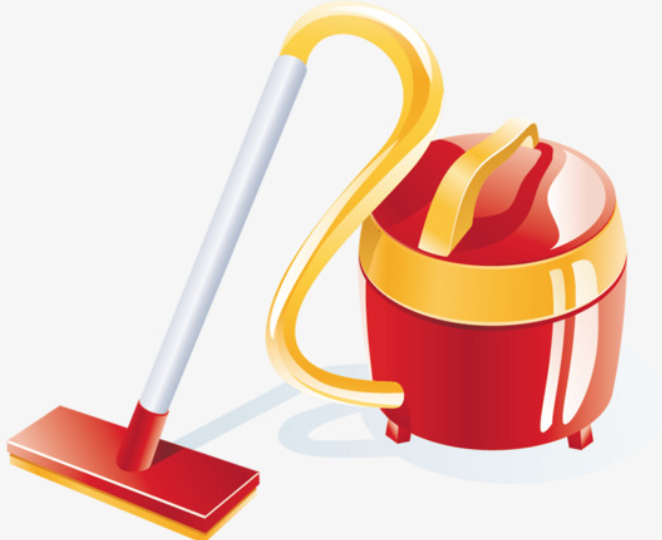 11
Our take in 2019 …
12
Problem
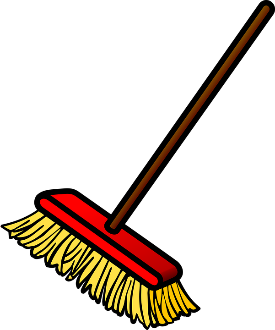 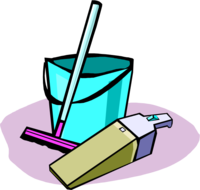 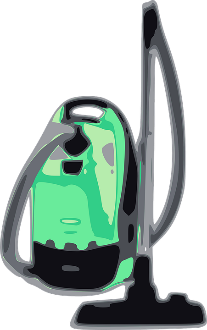 Which tools are most effective in cleaning my dataset?
13
Human Involvement Cost
Running one Error Detection Tool
on the Dirty Dataset
Costly!
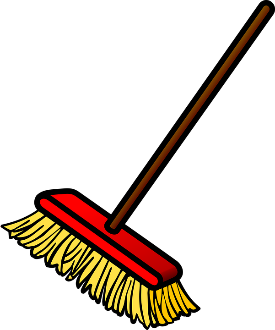 Evaluating the Output
Tool’s Performance
Tool’s Output
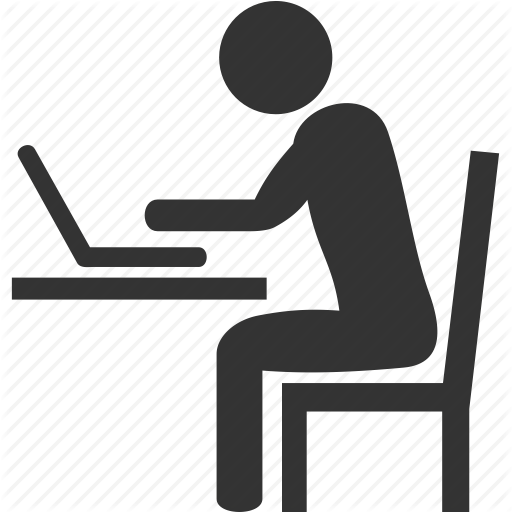 14
Naïve Solution
Costly!
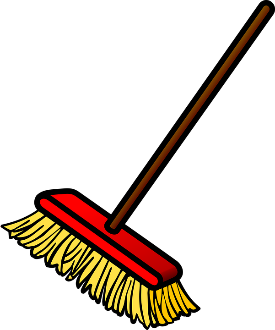 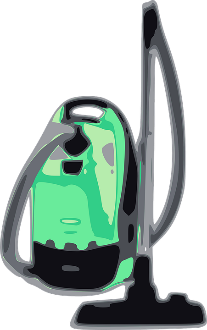 Evaluating the Output
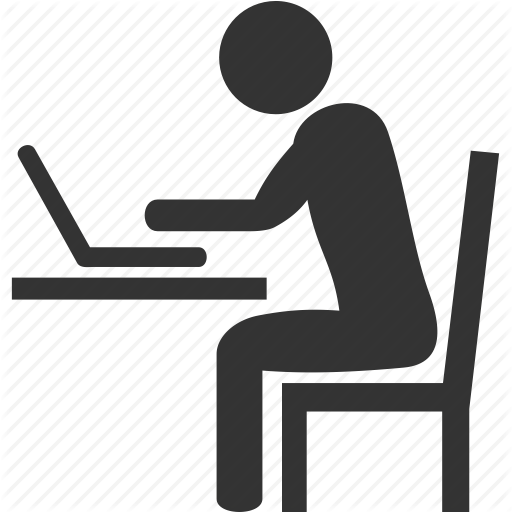 Running all tools leads to too many false positives.
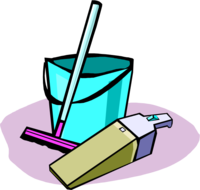 15
Idea
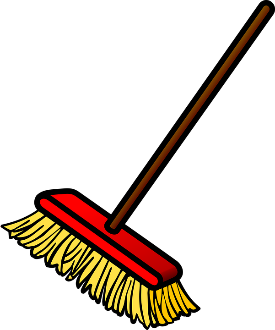 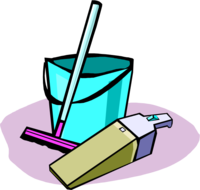 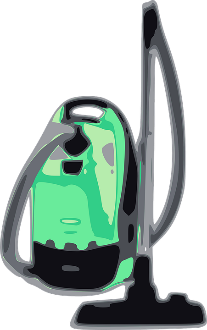 Tools will perform similarly on similarly dirty datasets.
Estimate the performances.
16
Problem Definition
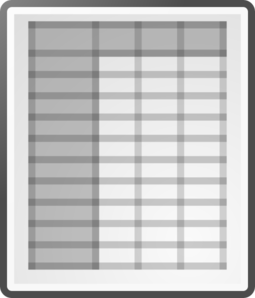 Continuous Number
Dataset
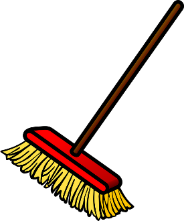 Error Detection Tool
Regression makes sense…
But, how to engineer the feature vector?
17
REDS: Recommending Error Detection Strategies based on Dirtiness Profiles [SSDBM’19]
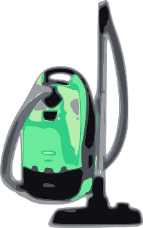 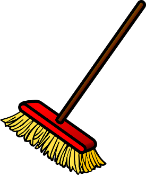 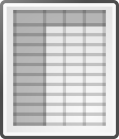 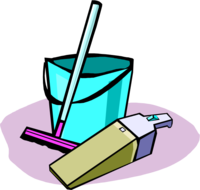 18
Experimental Setup
50 Training Datasets with
Known Ground Truths
A New Arriving 
Dirty Dataset
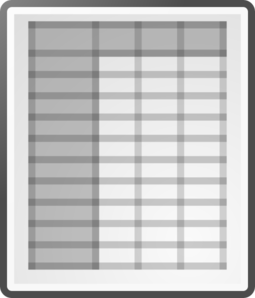 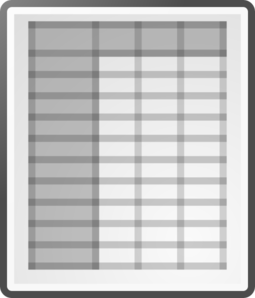 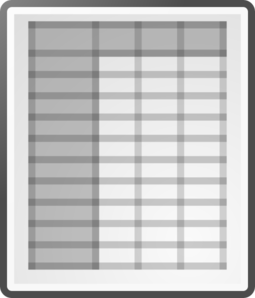 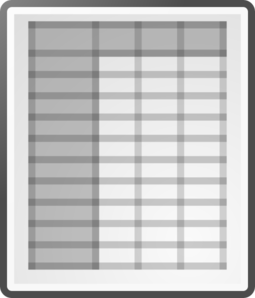 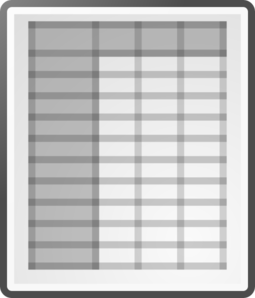 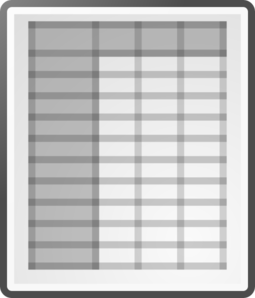 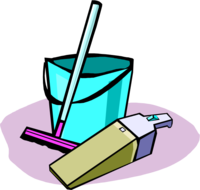 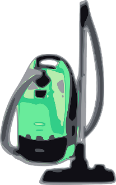 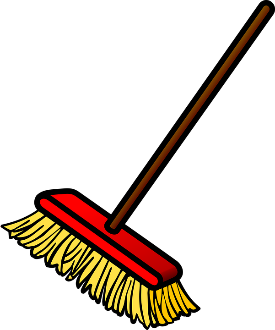 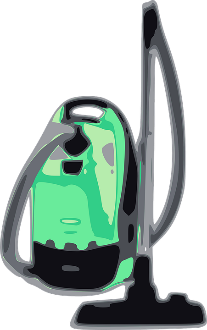 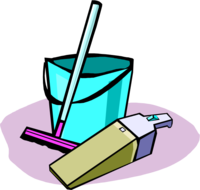 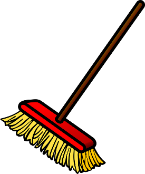 15 Error Detection Tools
19
Evaluation Measures
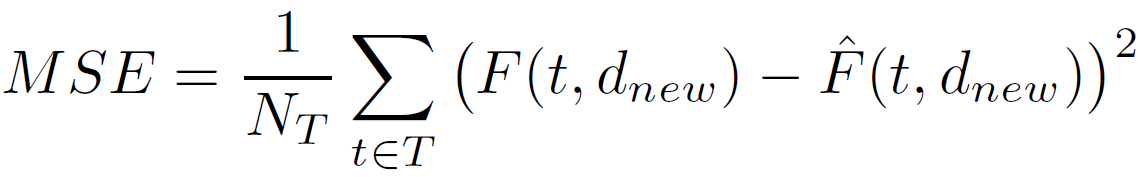 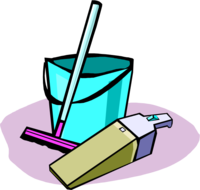 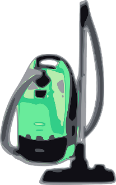 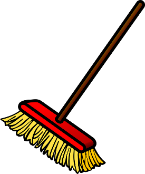 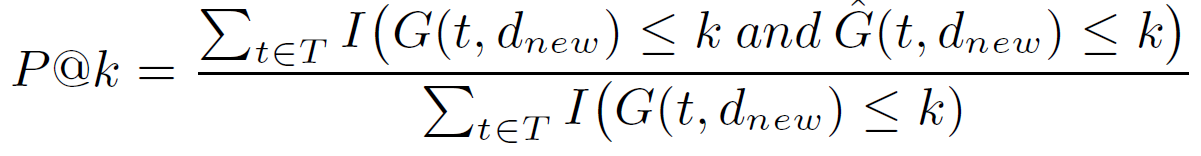 20
Performance
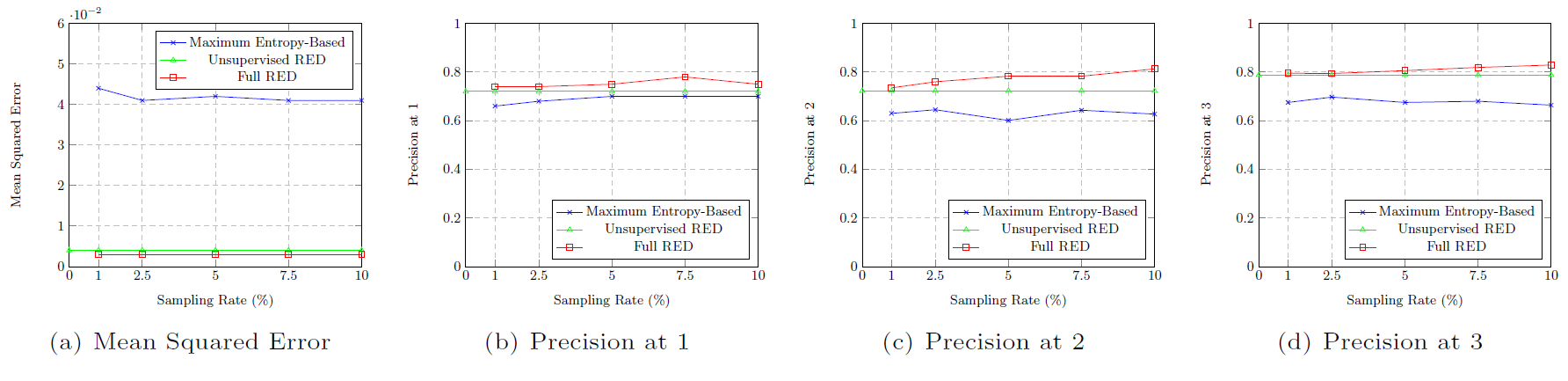 21
Training Set Size
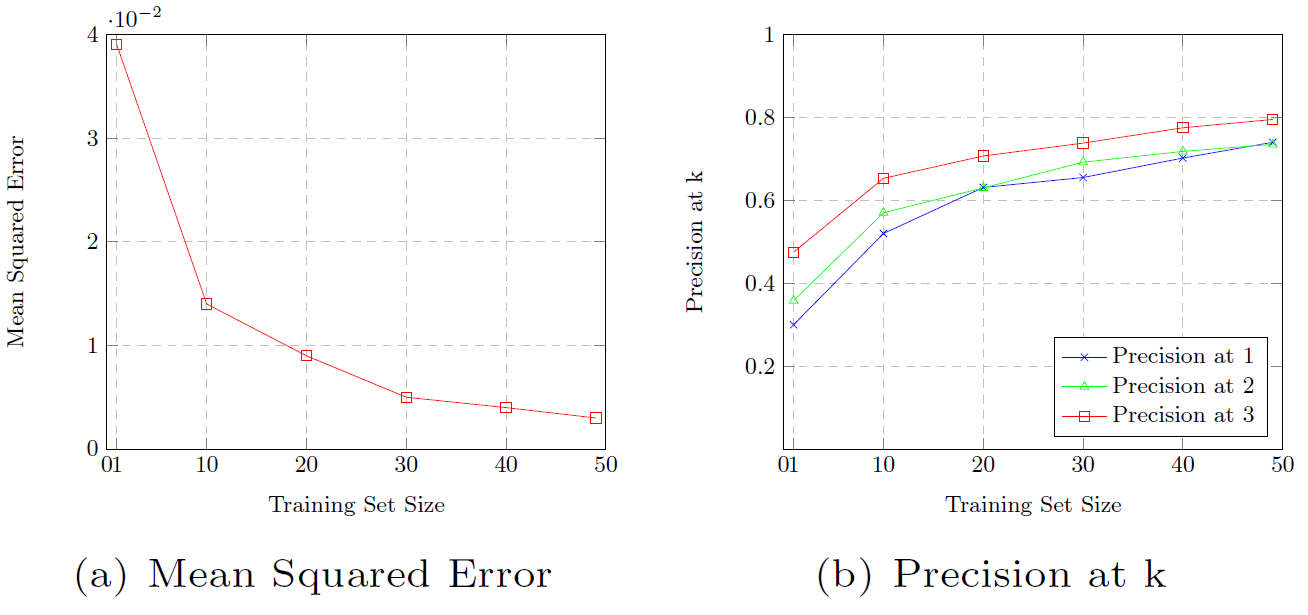 22
Limitations of REDS [SSDBM’19]
Algorithms have to be configured manually
Approach gives us the most promising detector 
But we claimed that anyway a combination is required
Granularity of tool performance per dataset is too restrictive
New proposal: Raha
Automatically combines many strategies and generates configurations
Uses historical data as filter criterion
23
Raha: Automatic Algorithm Configuration
Instead of finding the best algorithms/configurations, 
use a wide range of algorithms/configurations 
as similarity features for each data cell.
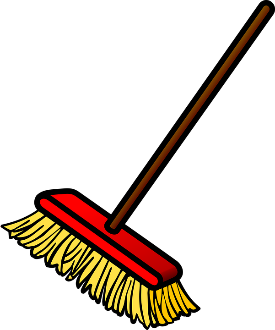 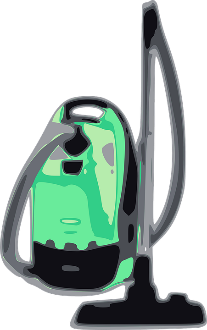 Configuration 1
Configuration 2
…
Configuration N
Configuration 1
Configuration 2
…
Configuration M
Algorithm 1
Algorithm 2
Error Detection Strategies =
|𝑨𝒍𝒈𝒐𝒓𝒊𝒕𝒉𝒎𝒔|×|𝑪𝒐𝒏𝒇𝒊𝒈𝒖𝒓𝒂𝒕𝒊𝒐𝒏𝒔|
24
Feature Vector Generation
25
Reducing Training Data By Grouping Similar Values into Groups
Pick samples from each cluster separately
Clean
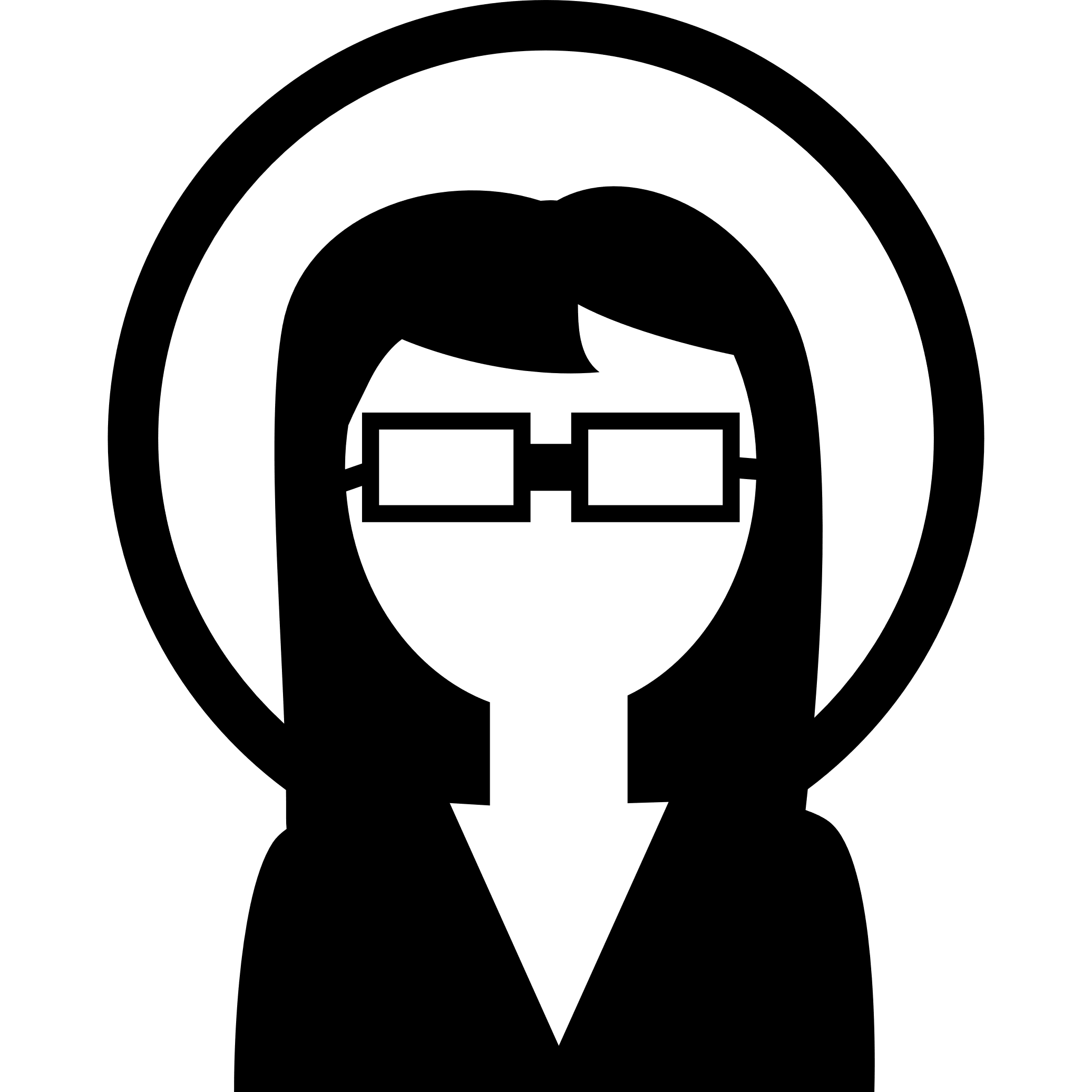 Dirty
Cluster assumption: Two data points are likely to have the same class label if they belong to one cluster [7].
26
Label Propagation and Classification
Clean
Clean
Label Propagation
Train and 
classify
Dirty
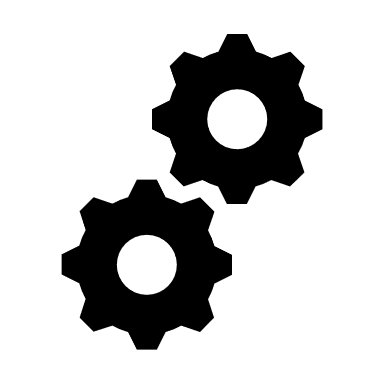 Dirty
Dirty
Dirty
27
Iterative Tuple Selection
28
Experimental Overview
29
Comparison with theBaselines
Raha outperforms all the baselines
with fewer than 20 labeled tuples.
30
Error Correction and Data Transformation
31
Correcting Data is Magic
Automatic repair of errors:
Similarity join with a dictionary
Sophisticated probabilistic approaches 
Truth discovery [Yin, Han, Yu. KDD’07]
Conflict resolution 
Data Fusion [Bleiholder, Naumann. ACM Surveys’09]
Crowd-sourcing 
CrowdER [Wang et al. PVLDB’12])
Semi-automatic:
User-defined transformation
Already hard enough!
32
Example-based Transformations
DataXFormer [CIDR’15,SIGMOD’15,ICDE’16]
Use Web sources to systematically transform columns into the correct format
Unsupervised String Transformation Learning [ICDE’19]
Use redundancy in data to generate transformation functions
33
Wrap-UP
Error Detection: Raha and Reds
There is no single dominant tool. 
Estimating the performance based on historical data is possible
User-involvement can be reduced meta-learning and clustering
MDED, a system that learns to aggregate error
detection strategies via metadata

Larysa Visengeriyeva et al.

SSDBM`18
REDS, a system that estimates the performance
of error detection strategies via metadata

Mohammad Mahdavi et al.

SSDBM`19
ED2, an active learning-driven error detection system


Felix Neutatz et al.

CIKM`19
Raha, a configuration-free error detection system to detect data errors holistically

Mohammad Mahdavi et al.

SIGMOD`19
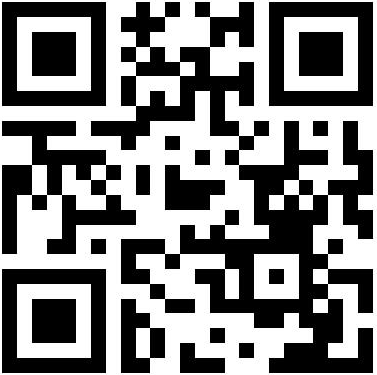 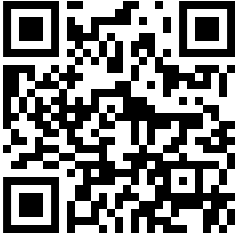 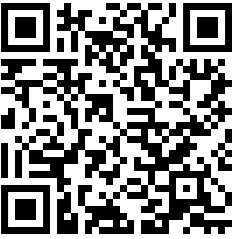 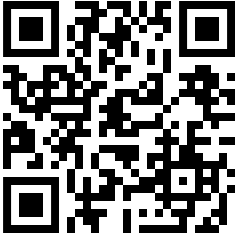 http://bit.ly/systems-aggregation
http://bit.ly/2mjyiTO
https://github.com/bigdama/reds
https://github.com/BigDaMa/raha
34
References
35/18